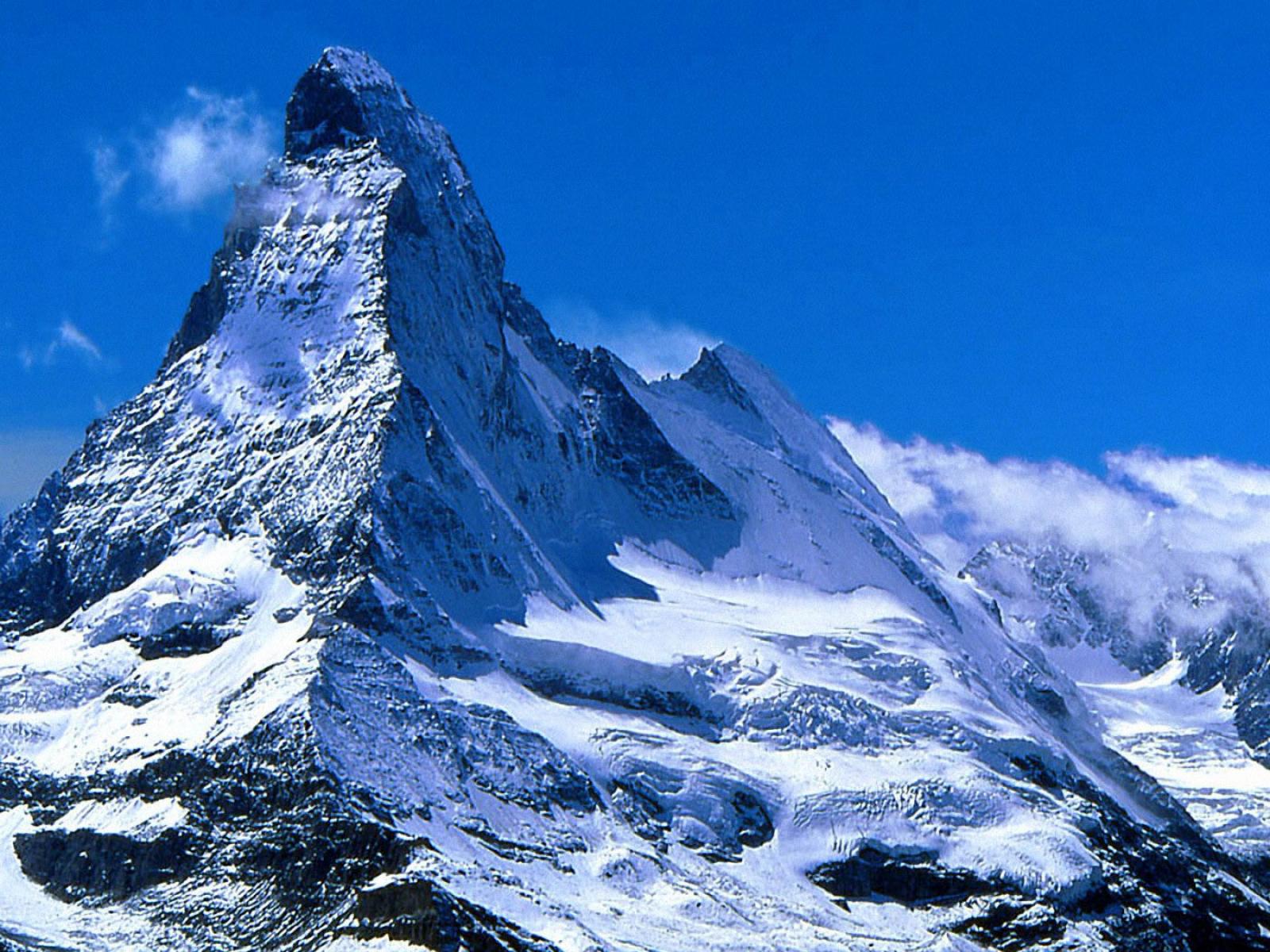 Magellan: Automatic SDN Pipelining from Algorithmic Policies
Presenter: Qiao Xiang
Work by S. Chen, A. Voellmy, T. Wang, R. Yang*

Systems Networking Lab (SNLab)
June 3, 2016
Authors are ordered alphabetically.
Outline
Background: algorithmic SDN programming
Maple
Magellan
Summary
2
Background: High-Level Algorithmic SDN Programming
Goal: Can we let programmers write the most obvious SDN code?
considereach pktas a request
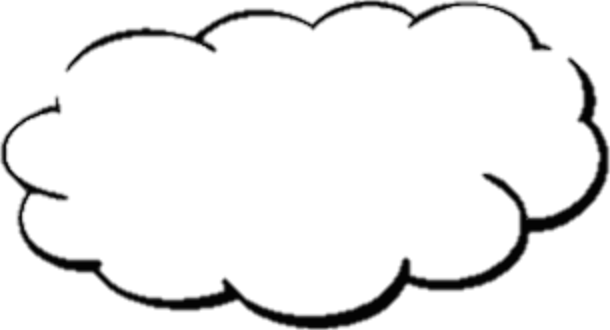 - Network control expressed in general purpose language, (logically) invoked on each pkt
- A network control function returns how a pkt traverses network, not how datapath (flow tables) are configured.
3
[Speaker Notes: Route onPacket( pkt )]
Example Algorithmic Policy in Java
Route f(Packet p) {
  if (p.tcpDstIs(22)) return null();
  else {
    Location sloc = hostTable(p.ethSrc());
    Location dloc = hostTable(p.ethDst());
    Route path    = myRoutingAlg(topology(),                                 sloc,dloc);
    return path;
  }
}
Route myRoutingAlg(Topology topo,                    Location sLoc, Location dloc) {
   if ( isSensitive(sLoc) || isSensitive(dLoc) )       return secureRoutingAlg(topo, sloc, dloc);
   else       return standardRoutingAlg(topo, sloc, dloc);
}
Does not specify anything on flow tables!
4
[Speaker Notes: Here is an example algorithmic program, written in Java.
Note that the program does not specify flow table configuration.
So the programming model makes the programmer’s life easy: just take a packet and say what to do with it.]
Challenge
Naïve solution of processing each packet at controller is not possible

Key challenge: How to use data-path (flow tables) from data-path oblivious algorithmic policies?
[Speaker Notes: On the other hand implementing algorithmic policies is challenging. 
We know that naive solutions -- process every packet at controller or use only exact match rules -- perform poorly.]
Outline
Background: algorithmic SDN programming
Maple: dynamic tracing
6
Maple: Basic Idea
There are two representations of computation
A sequence of instructions
Memorization tables

Although the decision function f does not specify how flow tables are configured, if for a given decision (e.g., drop), we know the dependency of the decision, we can construct the flow tables (aka, memorization tables).
7
Maple: Realizing the Basic Idea
Only requirement: Program f uses a simple library to access pkt attributes:



Library provides both convenience and more importantly, decision dependency!
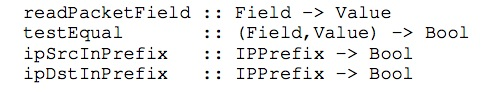 8
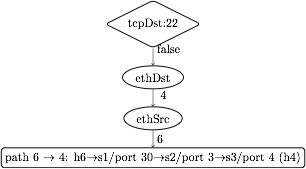 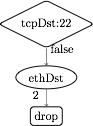 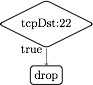 Dynamic Tracing: Abstraction to Flow Tables
1. Observes decision dependency of f on pkt attributes.
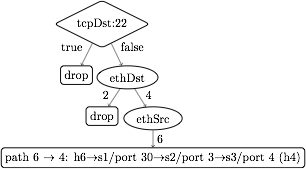 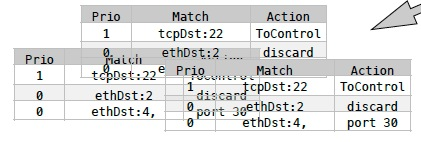 2. Builds a trace tree (TT), a universal (general), partial decision tree representation of any f.
3. Compile trace tree to generate flow tables (FTs).
9
[Speaker Notes: Instead, we introduce Maple, a system that implements algorithmic policies using a fully dynamic compilation method and which does not depend on the source language used to express the algorithmic policy.

Maple works by repeatedly executing the user’s algorithmic policy f on packets entering the network, generalizing the outcome to other packets by observing traces of data accesses made during the execution.

Maple then accumulates these traces into a trace tree, which is a partial decision tree of the input algorithmic policy, f.

Finally, Maple compiles flow tables (FTs) for all the switches in the network from the trace tree. The compilation is done so that packets for which Maple has not yet successfully inferred a forwarding decision are sent back to the controller to ensure that Maple continues to execute f and refine its trace tree.]
Policy
EthSrc:1,
EthDst:2,
TcpDst:80
Route f(Packet p) {

  if (p.tcpDstIs(22))


    return null();

  else {

    Location sloc =
      hostTable(p.ethSrc());

    Location dloc = 
      hostTable(p.ethDst());


    Route path    = 
      myRoutingAlg(
        topology(),sloc,dloc);
    return path;
  }
}
Assert:TcpDst==22
false
Read:EthSrc
1
Read:EthDst
2
path1
10
[Speaker Notes: We use the example Java algorithmic policy to illustrate the tracing method.  Suppose Maple executes the algorithmic policy on a packet with Ethernet source 1, Ethernet dest 2 and tcp destination 80. As the packet moves through the policy, Maple collects a trace of the execution.  When this packet arrives at the check on tcp destination, Maple records the assertion, and its outcome. In this case, the outcome is false. The program proceeds to the else branch, where it reads the source and destination addresses, both of which Maple logs. Finally, the program returns the computed path.]
EthDst:1,
TcpDst:22
Trace Tree
Policy
Route f(Packet p) {

  if (p.tcpDstIs(22))



    return null();

  else {

    Location sloc =
      hostTable(p.ethSrc());



    Location dloc = 
      hostTable(p.ethDst());


    Route path    = 
      myRoutingAlg(
        topology(),sloc,dloc);
    return path;
  }
}
Assert:TcpDst==22
Assert:TcpDst==22
true
null
true
false
Read:EthSrc
?
1
Read:EthDst
2
path1
11
[Speaker Notes: Maple then uses this trace to begin generating the Trace Tree. In this case, Maple still doesn’t know what will happen if the assertion is true, and it therefore adds a placeholder under the true branch.

Now, if we execute f on a packet to tcp destination 22, the assertion is true, and the packet is dropped. Maple logs this new trace and uses it to refine its Trace Tree, filling in the true branch of the assertion.]
EthDst:1,
TcpDst:22
Trace Tree
Policy
Route f(Packet p) {

  if (p.tcpDstIs(22))



    return null();

  else {

    Location sloc =
      hostTable(p.ethSrc());



    Location dloc = 
      hostTable(p.ethDst());


    Route path    = 
      myRoutingAlg(
        topology(),sloc,dloc);
    return path;
  }
}
Assert:TcpDst==22
Assert:TcpDst==22
true
null
true
false
Read:EthSrc
null
1
Read:EthDst
2
path1
12
[Speaker Notes: Maple then uses this trace to begin generating the Trace Tree. In this case, Maple still doesn’t know what will happen if the assertion is true, and it therefore adds a placeholder under the true branch.

Now, if we execute f on a packet to tcp destination 22, the assertion is true, and the packet is dropped. Maple logs this new trace and uses it to refine its Trace Tree, filling in the true branch of the assertion.]
Trace Tree => Flow Table
tcpDst==22
True
False
ethDst
drop
match:{tcpDst==22}
4
2
ethSrc
drop
match:{tcpDst!=22,ethDst:2}
6
port 30
match:{tcpDst!=22,ethDst:4,ethSrc:6}
13
[Speaker Notes: The basic compilation algorithm is actually very simple, and we explain it here in the context of an example trace tree. For simplicity the leaves are labeled with switch-specific actions, such as forward on some ports or drop. 

The basic algorithm generates one rule for each execution of f, and each execution of f is stored as a path from the root of the trace tree to a leaf. For example, the right-most path in this tree resulted from an execution that observed that tcpDst!=22 and ethDst==4 and ethSrc==6.
The leaf stores the action and the match condition can be obtained from the path from the root to the leaf. In this case, we would want to match on tcpDst!=22, ethDst==4 and ethSrc==6. Of course, as we described earlier, we cannot match on tcpDst!=22, and so instead we will generate a rule at some higher priority that matches on the condition which we wish to negate. This rule, which we call a “barrier rule” ensures that the rule for the execution which we are considering only fires when the condition is false. 

We observe that all the rules that require tcpDst!=22 are under the False branch of the assertion node and all the rules that require tcpDst==22 are under the True branch of the assertion node. Therefore, we can determine the priority level of the barrier rule by first generating rules and assigning priorities to the False branch of the node, and then assigning the priority of the barrier rule to have the next higher priority. Then we can assign priorities to the True branch. Hence, by generating rules in-order from False to True, we can correctly assign priorities to rules. 

Finally, since the subtree under the True branch may not completely describe how to handle all tcpDst==22 packets, some packets with tcpDst==22 may fall through to the reach the barrier rule. Therefore, the action for the barrier rule must be ToController, so that we can continue to trace f correctly.]
Trace Tree => Flow Table
tcpDst==22
True
False
ethDst
drop
match:{tcpDst==22}
4
2
ethSrc
drop
match:{tcpDst!=22,ethDst:2}
6
port 30
match:{tcpDst!=22,ethDst:4,ethSrc:6}
barrier rule:
match:{tcpDst==22}
action:ToController
Priority
14
[Speaker Notes: We observe that all the rules that require tcpDst!=22 are under the False branch of the assertion node and all the rules that require tcpDst==22 are under the True branch of the assertion node. Therefore, we can determine the priority level of the barrier rule by first generating rules and assigning priorities to the False branch of the node, and then assigning the priority of the barrier rule to have the next higher priority. Then we can assign priorities to the True branch. Hence, by generating rules in-order from False to True, we can correctly assign priorities to rules. 

Finally, since the subtree under the True branch may not completely describe how to handle all tcpDst==22 packets, some packets with tcpDst==22 may fall through to the reach the barrier rule. Therefore, the action for the barrier rule must be ToController, so that we can continue to trace f correctly.]
Trace Tree => Flow Table
Simple, classical in-order tree traversal generates flow table rules!
tcpDst==22
3
1
True
False
2
ethDst
drop
match:{tcpDst==22}
4
2
ethSrc
drop
match:{tcpDst!=22,ethDst:2}
6
port 30
match:{tcpDst!=22,ethDst:4,ethSrc:6}
barrier rule:
match:{tcpDst==22}
action:ToController
Priority
15
Problems of Maple Trace Tree
Quality: Compiles to only a single flow table

Latency: A reactive approach that waits for punted packets to begin unfolding the trace tree and generating rules
16
Why is Multi-Table Important for Quality (A Simple GBP Example)?
Map<MAC, ConditionSet>    hostTable;
0. Route onPacketIn(Packet p) {
1.   ConditionSet srcCond = hostTable.get( p.ethSrc() );
2.   ConditionSet dstCond = hostTable.get( p.ethDst() );
3.   if (srcCond != null && dstCond != null          && pass(srcCond, dstCond) )
4.     return port1;
5.   else
    return drop; }
Assume n hosts in hostTable
TT after pingallamong the n hosts
Flow table from trace tree
ethSrc
a1
ethDst
ethDst
a1
a1
an
an
n2 entries; more if under attacks
p
pn2
p1
pn
17
More Efficient Multi-Table (2 Tables) Design
Table 1
Assume k condition possibilities.
Table 2
n + kn entries
18
More Efficient Multi-Table (3 Tables) Design
Assume k condition possibilities.
Table 1
Table 3
Table 2
2n + k2 entries
19
Comparison of 3 Designs
Assume n = 4000, k = 100
16,000,000 =   16M
4000+400,000 = 404K
8000+10,000 =   18K
20
Outline
Background: algorithmic SDN programming
Maple
Magellan: automatic SDN pipelining
21
Magellan: Basic Idea
Basic idea:
Trace tree is a mostly blackbox approach, while Magellan starts with the other extreme---a whitebox approach.
Proactively explore the program and generate flow tables
22
Basic Insight: Per-Instruction Table (PIT)
Function f consists of a sequence of instructions I1, I2, …, IN
One can consider each instruction I a table: a mapping from input variable states to output variable states, represented as a table
InVar(I)1
I
OutVar(I)
InVar(I)2
InVar(I)3
23
Example
Map<MAC, ConditionSet>    hostTable;
0. Route onPacketIn(Packet p) {
1.   ConditionSet srcCond = hostTable.get( p.ethSrc() );
2.   ConditionSet dstCond = hostTable.get( p.ethDst() );
3.   if (srcCond != null && dstCond != null          && pass(srcCond, dstCond) )
4.     return port1;
5.   else
    return drop; }
Map<MAC, ConditionSet>    hostTable;
    Route onPacketIn(Packet p) {
I1.   ConditionSet srcCond = hostTable.get( p.ethSrc() );
I2.   ConditionSet dstCond = hostTable.get( p.ethDst() );
I3.   branch [srcCond != null && dstCond != null               && pass(srcCond, dstCond) ] I4 I5
I4.   return port1
I5.   return drop
24
Example
Map<MAC, ConditionSet>    hostTable;
    Route onPacketIn(Packet p) {
I1.   ConditionSet srcCond = hostTable.get( p.ethSrc() );
I2.   ConditionSet dstCond = hostTable.get( p.ethDst() );
I3.   branch [srcCond != null && dstCond != null               && pass(srcCond, dstCond) ] I4 I5
I4.   return port1
I5.   return drop
I3
I2
I1
25
Problems of PIT
Too large table size: Naïve construction of each instruction table is still not practical
Ins(var1, var2, …, varN) has |var1| x |var2|…x |varN| rows, where |vari| is the potential values of vari

Too many tables: a switching element allows only a small number of flow tables, and a program may have many more instructions
26
Outline
Background: algorithmic SDN programming
Maple 
Magellan
Basic idea
Reduce table size: Compact-mappable instructions
27
Reduce Table Size: Compact-Mappable (CM) Instructions
Table construction does not consider available state info: only the n values in current hostTable state are needed. Hence table size should be n+1, not 248
We say I1 is a compact-mappable (CM) statement.
I1
I1.   ConditionSet srcCond = hostTable.get( p.ethSrc() );
28
More Examples of CM Instructions
y = p.ethSrc == p.ethDst
y = p.ethSrc() > m
29
More Examples of CM Instructions
y = p.ethSrc() > m
y = p.ethSrc != p.ethDst
30
CM Propagation through Data-Flow
Instructions
Map<MAC, ConditionSet>    hostTable;
    Route onPacketIn(Packet p) {
I1.   ConditionSet srcCond = hostTable.get( p.ethSrc() );
I2.   ConditionSet dstCond = hostTable.get( p.ethDst() );
I3.   branch [srcCond != null && dstCond != null               && pass(srcCond, dstCond) ] I4 I5
ethSrc
ethDst
I1 (hostTable)
I2 (hostTable)
srcCond
dstCond
InitialCM
I3
Range compact
route
31
CM Propagation through Data-Flow
Map<MAC, ConditionSet>    hostTable;
    Route onPacketIn(Packet p) {
I1.   ConditionSet srcCond = hostTable.get( p.ethSrc() );
I2.   ConditionSet dstCond = hostTable.get( p.ethDst() );
I3.   branch [srcCond != null && dstCond != null               && pass(srcCond, dstCond) ] I4 I5
I4.   return port1
I5.   return drop
I2
I3
I1
Only output in I1/I2 tables are needed as input to I3 table input
32
Outline
Background: algorithmic SDN programming
Maple 
Magellan
Basic idea
Reduce table size: Compact table mapping
Bound #tables: Table design w/ bound on #tables
33
Problem Formulation
Given a fine-grained flow table pipeline with M tables, compute min size new pipeline w/ #tables < bound M
Key issue: combining two tables, one matching on attr1 and another on attr2 can lead to combination explosion
34
A Naïve Algorithm
Consider the table-design problem as a graph partition problem, with #partitions <= bound M
Enumerate potential partitions
Each table i is assigned 1 to M
A total of MN possibilities
35
An Efficient Enumeration Alg.
Insights: 
an AP uses a small number of pkt attributes (inputs) 
for a given set of pkt attributes, all instructions determined by the set can merge into the same table
Consider I2, which follows I1. If input(I2)=input(I1,I2), then merge them will not increase table size.
I2 can merge w/ I1.
Map<MAC, int>    table;
    Route onPacketIn(Packet p) {
I1.   int val1 = table.get( p.ethSrc() );
I2.   int val2 = val1 * val1;
I3.   branch [val2 > 10] I4 I5
I4.   return pass
I5.   return drop
36
Outline
Background: algorithmic SDN programming
Maple
Magellan
Summary
37
Summary
Algorithmic policy: programmers focus on network control expressed in general purpose language, and no need to configure datapath
Key challenge: how to get data-path (flow tables) from data-path oblivious algorithmic policies
Maple: 
Reactive (blackbox) approach
Dynamic tracing tree -> single table
Magellan
A proactive (whitebox) approach
Automatic derivation and population of multi-table pipelines
Substantial performance improvement: 46-68x fewer rules
Thank You